Figure 6. ‘Standardized’ base stacking diagrams of three consecutive dimer steps of the 1.4 Å B DNA ...
Nucleic Acids Res, Volume 31, Issue 17, 1 September 2003, Pages 5108–5121, https://doi.org/10.1093/nar/gkg680
The content of this slide may be subject to copyright: please see the slide notes for details.
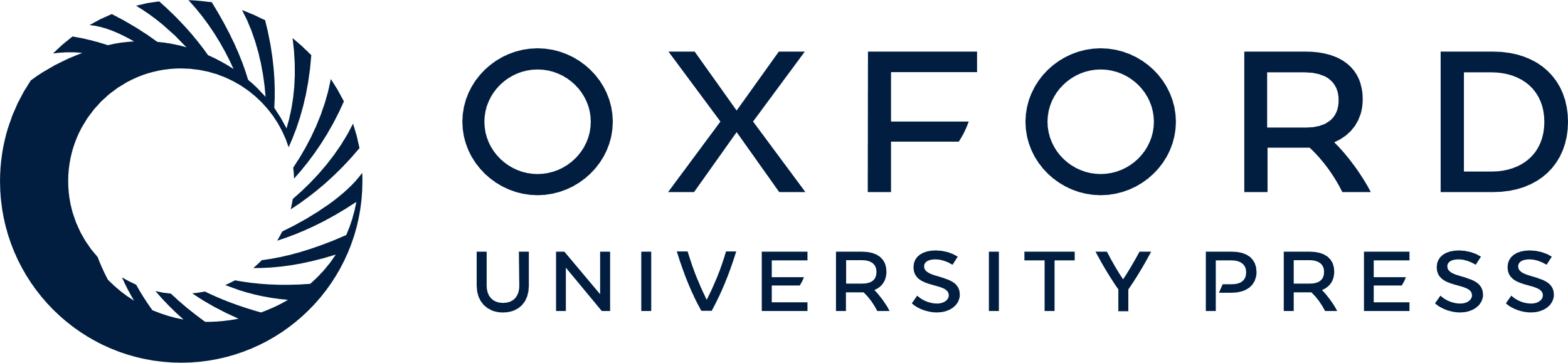 [Speaker Notes: Figure 6. ‘Standardized’ base stacking diagrams of three consecutive dimer steps of the 1.4 Å B DNA structure, d(CGCGAATTCGCG)2 (NDB_ID: bdl084) (87).


Unless provided in the caption above, the following copyright applies to the content of this slide:]